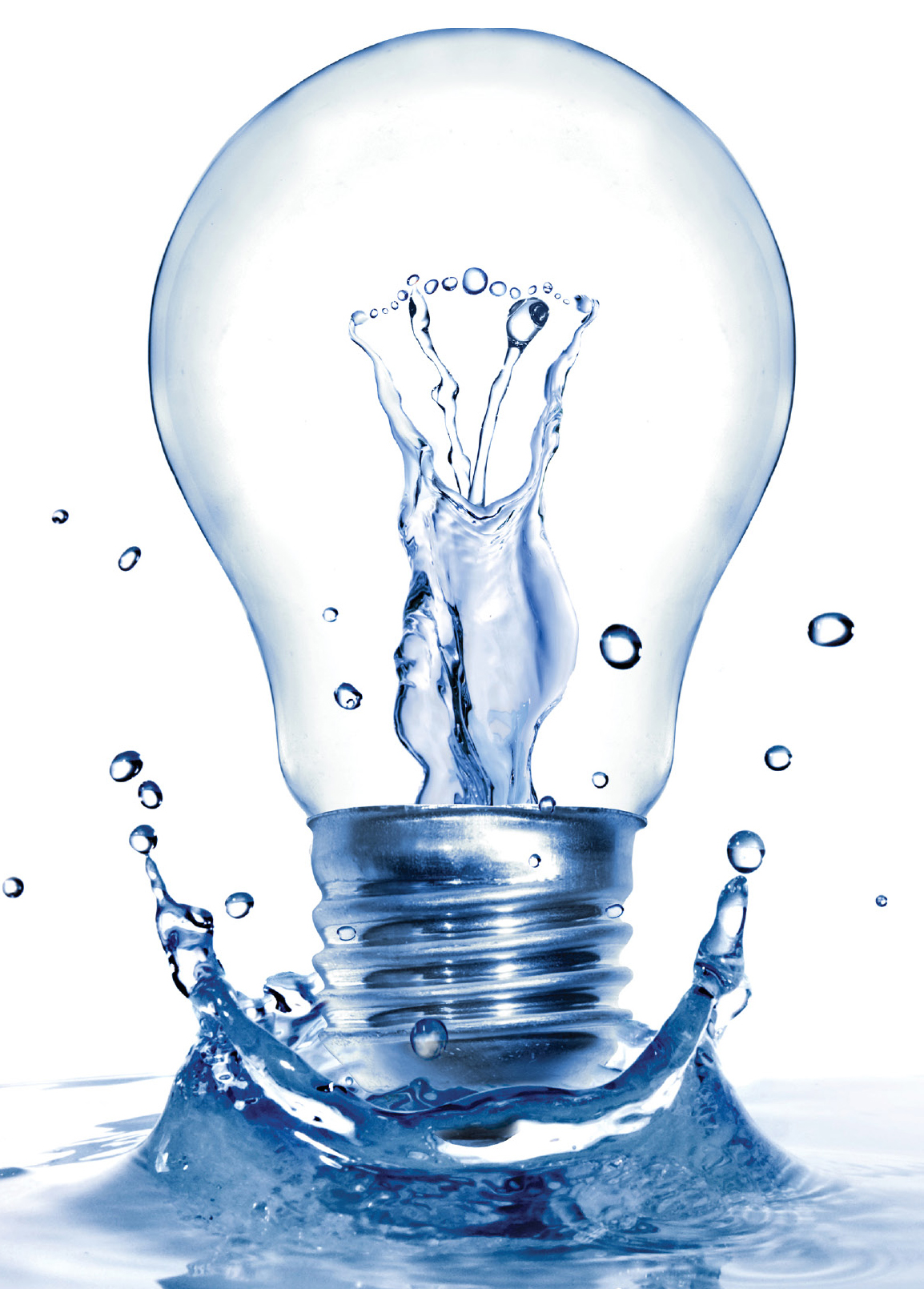 Sustainable IT 
Constituent 
Group (CG)
MaryBeth Stuenkel
 University of Michigan-Ann Arbor
Mark Staub
The Pennsylvania State University
CC Flickr Photo
https://flic.kr/p/7VgFBc
Design by Sana Sandler / Courtesy Argonne National Laboratory.
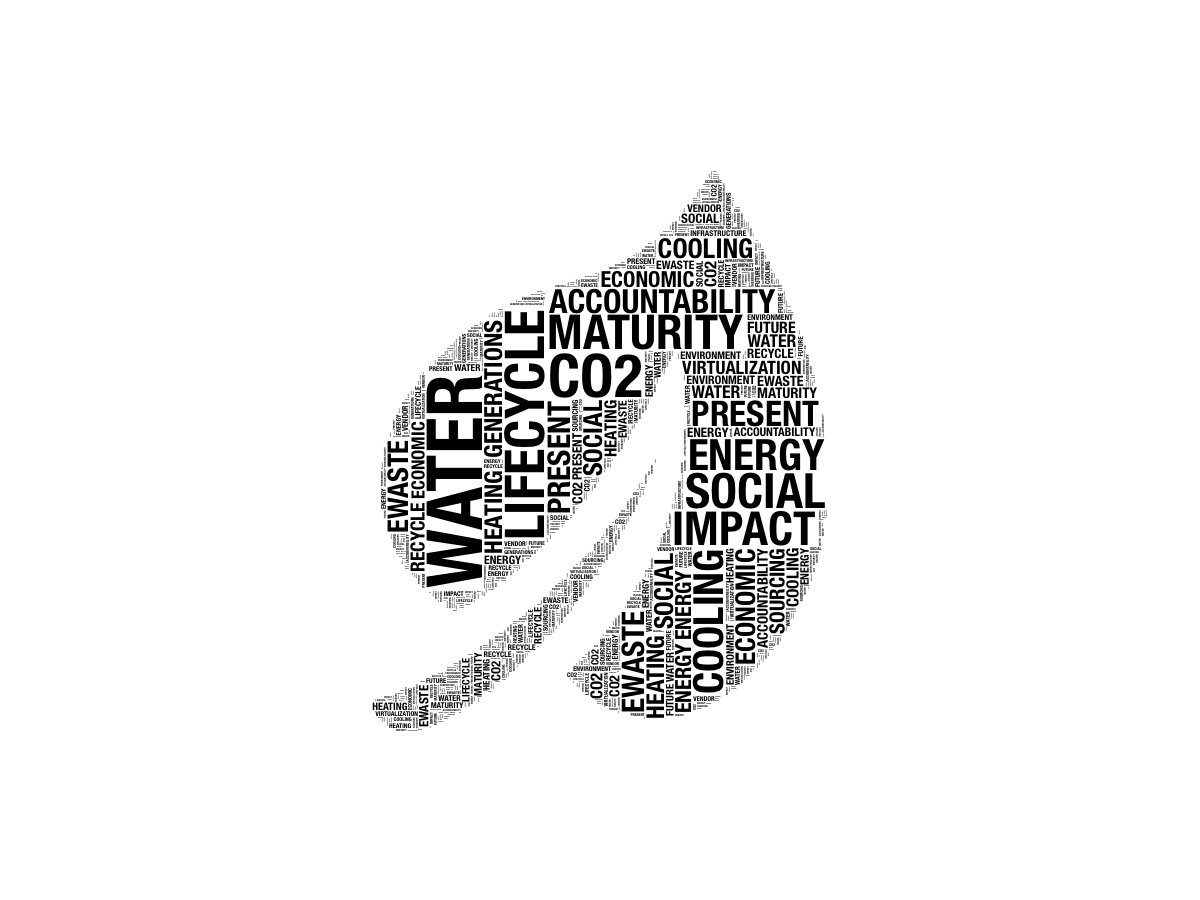 What is the definition of sustainability?
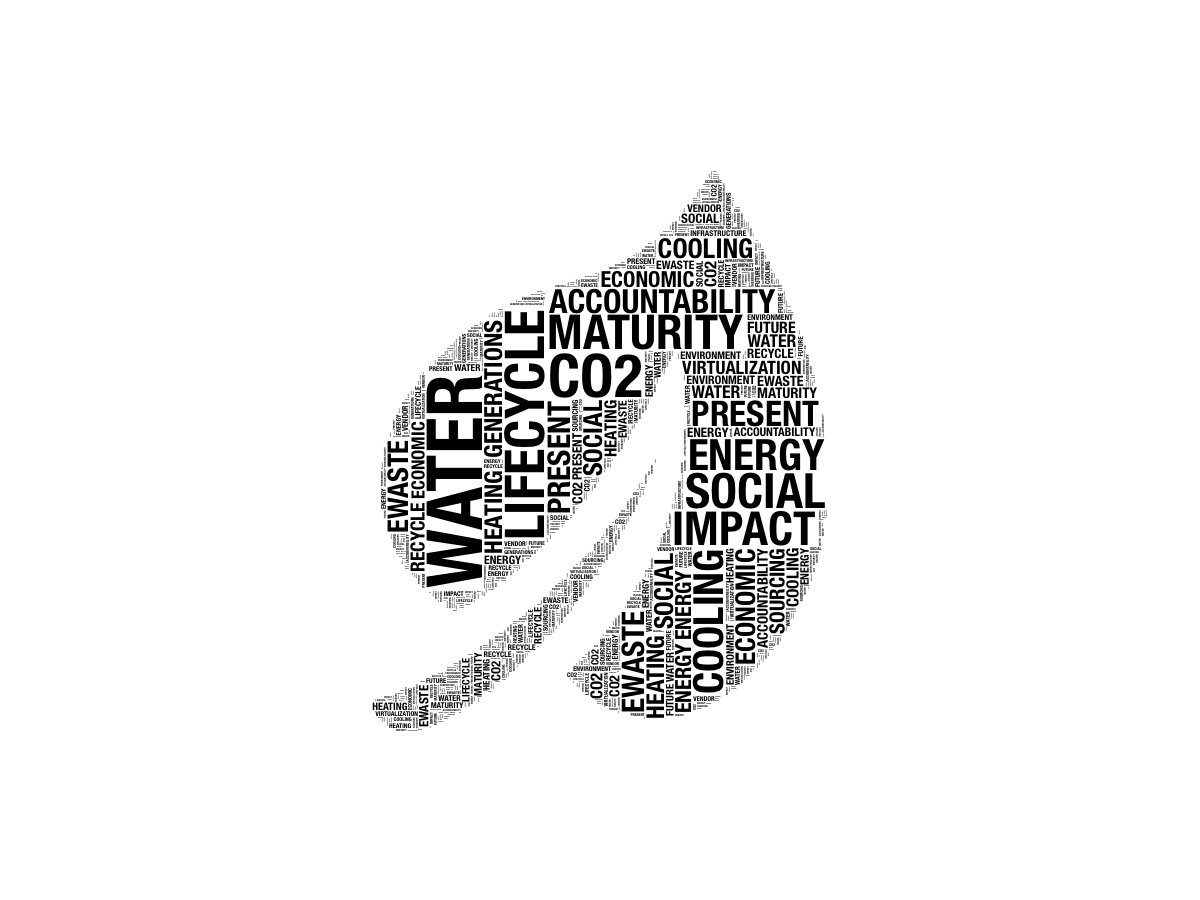 What is the definition of sustainability?
“The simultaneous pursuit of human health & happiness, environmental quality, and economic well-being for current and future generations.”
“The right ‘thing’ in the right can.”
“Meet the needs of the present without compromising the ability of future generations to meet their own needs.”
Opportunities
Interface Carpet - leaving the environment better than they found it.
Vendors- What are their sustainable practices?
Community eWaste – Raise awareness regarding eWaste, the what and how.
Buildings/Data Centers- Heating and cooling, building design, etc.
?
Discussion
Topics:

How vs. Why (Tactics vs. Strategy)
Sustainability - Economic, Environment, Social
Coolest/latest Sustainable IT program at your institution
Maturity Model: Aware -> Committed -> Defined Sustainability -> Managed Sustainability -> Optimized Sustainability (Gartner)
Enterprisewide Carbon footprint (Gartner, 2-5 years - Sustainability Hype Cycle)
Vendor selection (do they report sustainable practices, what are they?)
eWaste
Lifecycle assessment
Agenda Overview for Green IT and Sustainability, 2014 (Gartner)
Discussion
Topics (more):

Operations
Resource and energy efficiency
Materials and sourcing
Lifecycle assessment/Management
Sustainability Management
Strategy (Vendors and IT Organizations)
Smart sustainable business strategies
Regional and country opportunity risk assessment
Environmental optimization of IT Infrastructure
Thank you
MaryBeth Stuenkel
maryb@umich.edu
Mark Staub
mstaub@psu.edu